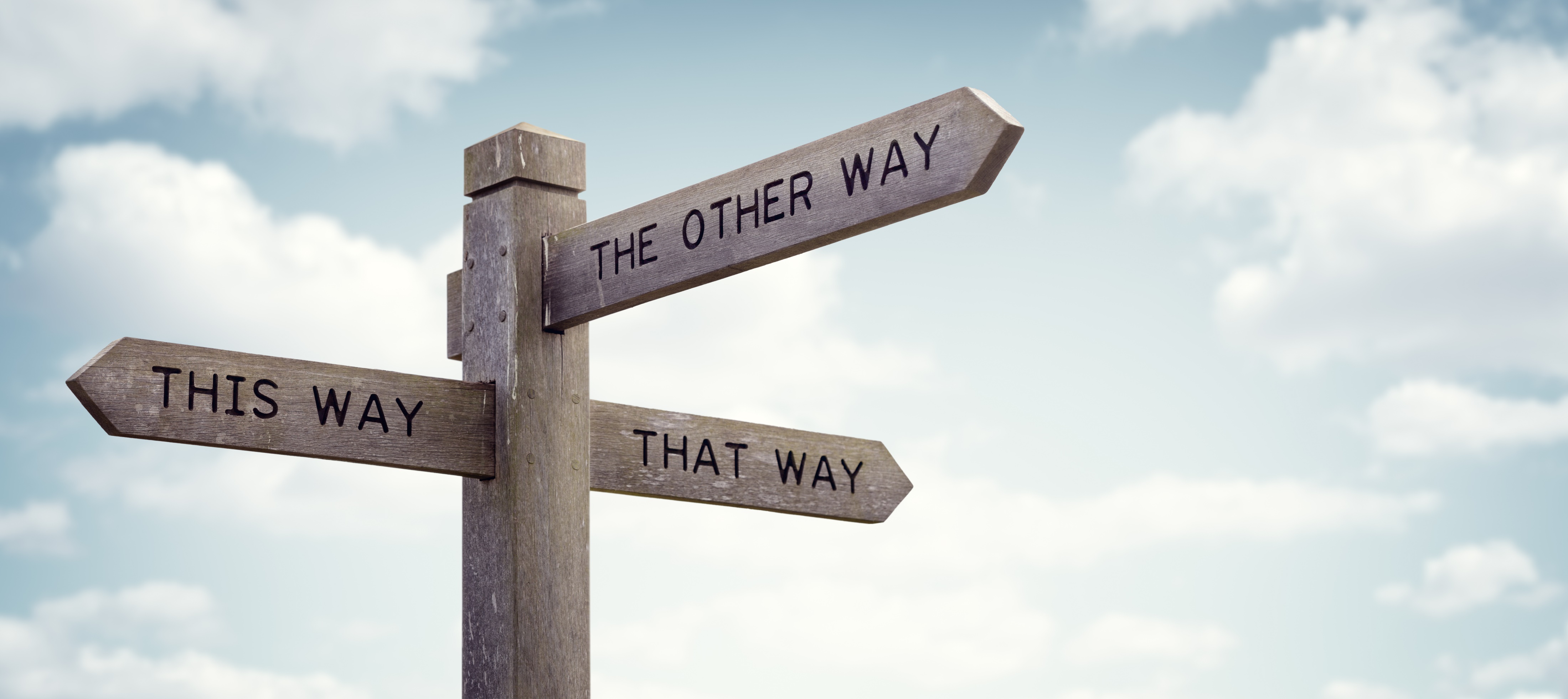 Shared decision-making in home-based palliative careSandra Jahr Svendsen
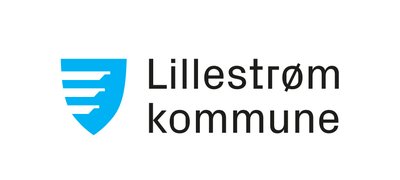 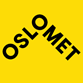 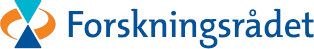 Introduction
Ability to be at home – an overarching goal (1)
Palliative care trajectories are complex (2)
Need for treatment clarifications (1)
Patients want to be involved (3, 4)
We know little about how they want to be involved (5)
Unclear and undefined roles among healtcare professionals in primary healthcare (6, 7)
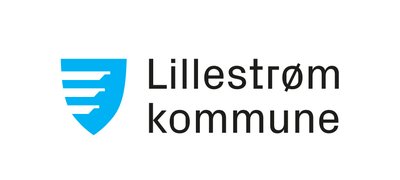 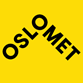 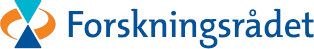 Research Questions
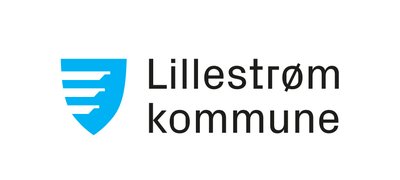 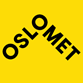 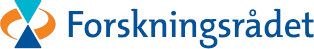 Objective
This project aims to gain insight into participants' experiences and perceptions regarding factors that facilitate, hinder, or potentially complicate SDM related to treatment and care for home-dwelling patients in palliative care.
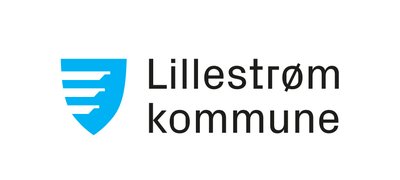 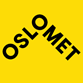 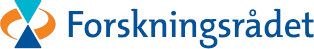 User Involvement
Steering Group
Comprising a researcher in the field, a representative from the Center for Development of Nursing Homes and Home Care Services (USHT), and a patient in palliative care (deceased).
Reference Group - Co-researchers 
Comprising a patient in palliative care, a general practitioner experienced in the field, a nurse with further education in palliative care and experience in the field, a cancer nurse from home care, and a cancer coordinator. 
Based on “Framework for Patient and Informal Caregiver Participation in Research” (PAICPAIR) (8)
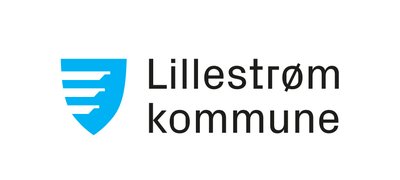 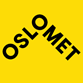 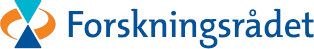 Methodology
Qualitative design
Interpretative paradigm
Gadamer’s philosophical hermeneutics
Preunderstanding
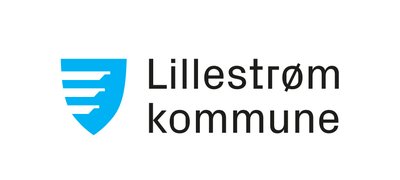 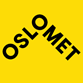 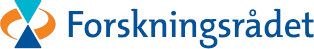 Sub-study 2 Homecare nurses
Sub-study 3 GPs and CCCs
Sub-study 1 Patients
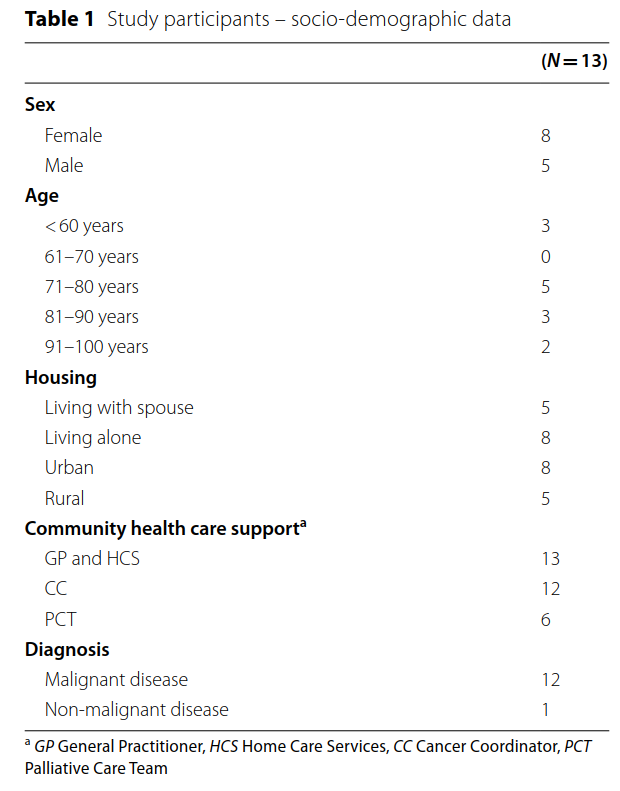 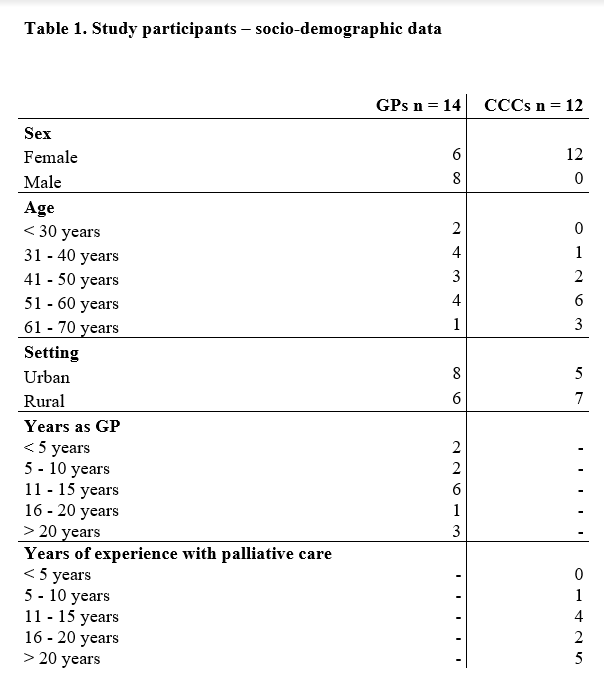 Individual in-dept interviews
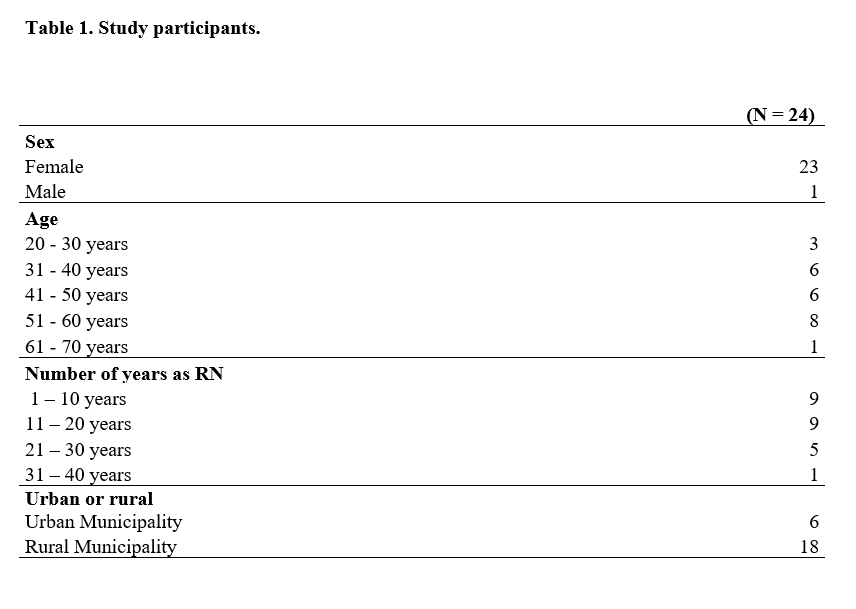 Focus group interviews
Focus group interviews
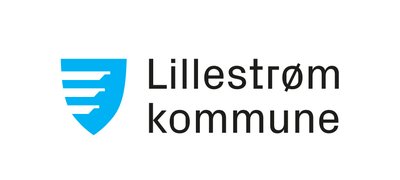 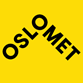 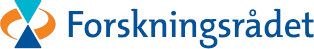 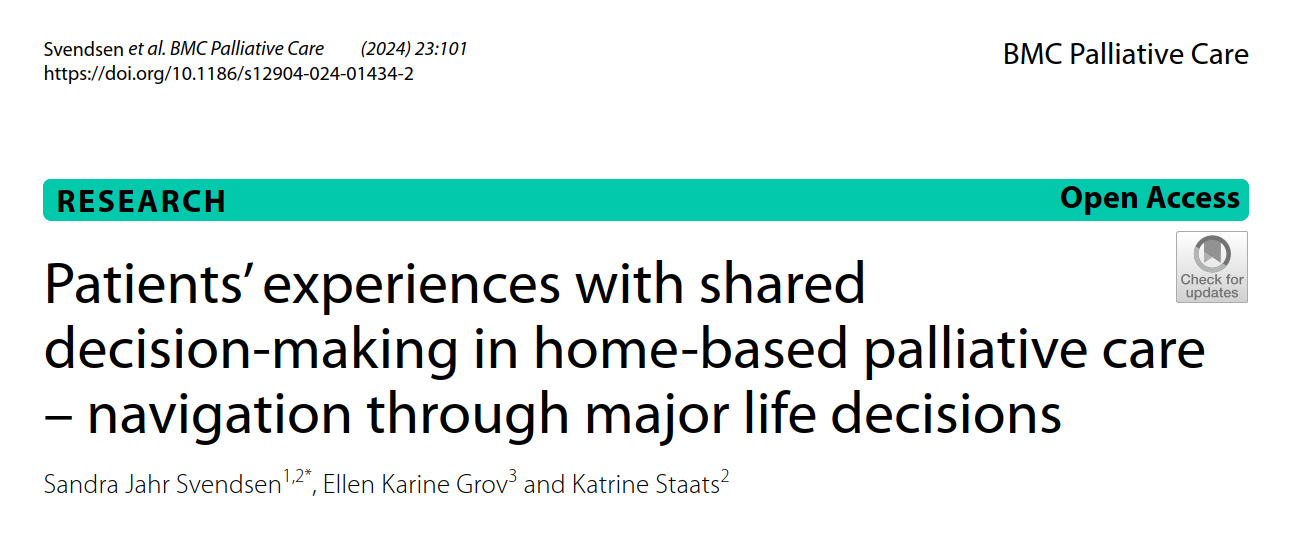 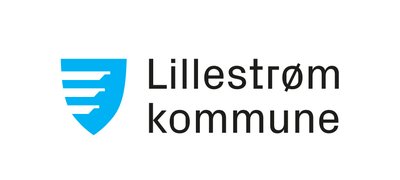 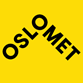 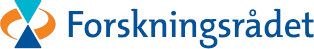 Main findings
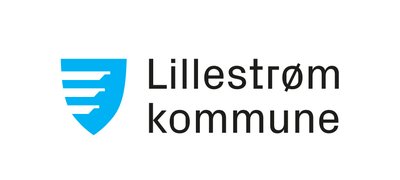 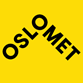 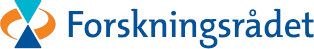 To be captured in life without decisions to act on
"Well, it's the uncertainty that's difficult. Not knowing what's ahead, you know. (...) I've stopped planning, and then someone says you could live for many years, but I don't know. (…) Just being here at the day center, it's a challenge because there are patients here who are worse off than me, and they're dying, you know, yes, and here I am, what am I doing here?" (Woman, 56)
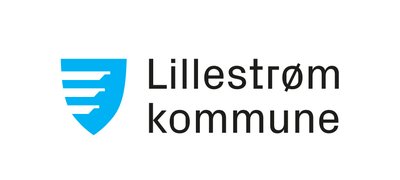 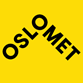 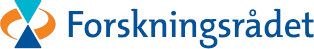 To surrender to others and let others deal with decisions
"They thought I should try treatment first before I could say anything. Yes, that might be the case, but my standpoint is not to accept any treatment. They had problems understanding that. ‘It's important to try', the doctor said. He kept going on like that. Eventually, I said yes. (...) so I was there at the hospital alone, waiting for something to happen, but no, I was told that I was too sick to undergo those treatments." (Woman, 75)
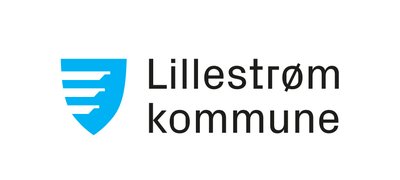 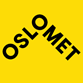 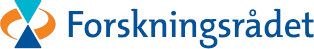 To continue to be oneself without focus on disease and decision-making
"No one has asked, 'how are you doing?' But then again, I haven't pushed for it either. (…) I'm really happy when someone asks, then I can decide if we can talk some other time or if it's okay to talk now." (Man, 58)
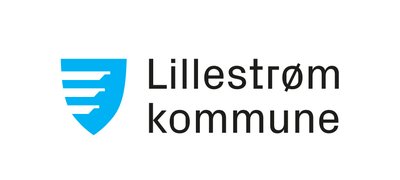 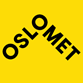 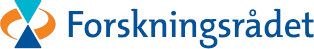 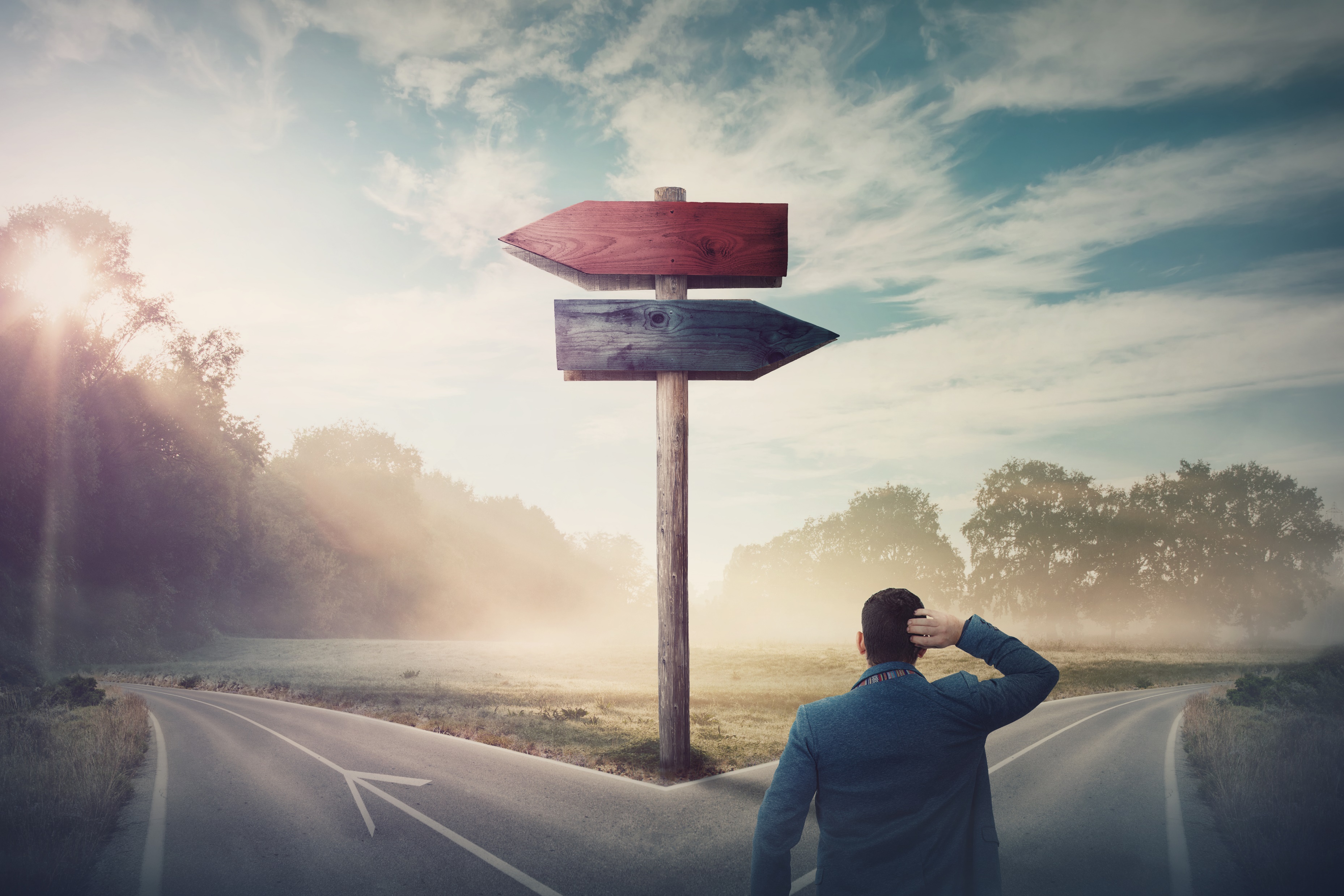 Conclusions
Flexible, person-centered SDM – tailored to the fluctuating health literacy and changing preferences of patients in palliative care settings
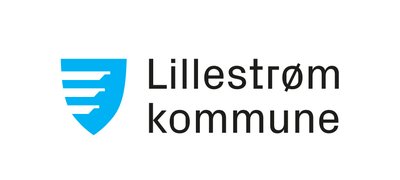 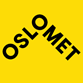 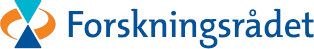 Paper 2 and 3 – Not published (yet)
«Home care nurses’ ethical compass in palliative decision-making processes»
«Navigating together toward shared decision-making in home-based palliative care – perspectives from general practitioners and cancer care coordinators»
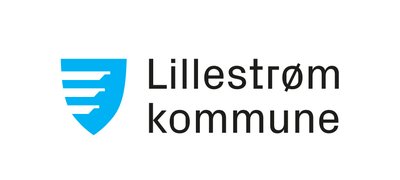 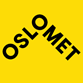 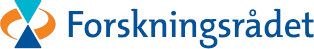 References
1.	Norwegian Ministry of Health and Care Services. Report to the Storting (White Paper) 24 (2019–2020). In norwegian: Lindrende 	behandling og omsorg - Vi skal alle dø en dag. Men alle andre dager skal vi leve.: Oslo: Ministry of Health and Care Services.; 2020.2.	Ministry of Health and Care Services. NOU 2017:16 Life and death - Palliative care. Department: t. N. M. o. H. a. C. Services 2017 	Oslo, Norway; 2017.3.	Sandsdalen T, Hov R, Høye S, Rystedt I, Wilde-Larsson B. Patients' preferences in palliative care: A systematic mixed studies review. 	Palliat Med. 2015;29(5):399-419.4.	Guldhav KV, Jepsen R, Ytrehus S, Grov EK. Access to information and counselling – older cancer patients’ self-report: a cross-	sectional survey. BMC Nursing. 2017;16(1):18.5.	Kuosmanen L, Hupli M, Ahtiluoto S, Haavisto E. Patient participation in shared decision-making in palliative care – an integrative 	review. Journal of Clinical Nursing. 2021;30(23-24):3415-28.6.	Fasting A, Hetlevik I, Mjølstad BP. Palliative care in general practice; a questionnaire study on the GPs role and guideline 	implementation in Norway. BMC Family Practice. 2021;22(1):64.7.	Sercu M, Renterghem VV, Pype P, Aelbrecht K, Derese A, Deveugele M. "It is not the fading candle that one expects": general 	practitioners' perspectives on life-preserving versus "letting go" decision-making in end-of-life home care. Scand J Prim Health 	Care. 2015;33(4):233-42.8.	Staats K, Grov EK, Husebø B, Tranvåg O. Framework for Patient and Informal Caregiver Participation in Research (PAICPAIR): Part 1. 	ANS Adv Nurs Sci. 2020;43(2):E58-e70.9. 	Svendsen SJ, Grov EK, Staats K. Patients' experiences with shared decision-making in home-based palliative care - navigation 	through major life decisions. BMC Palliat Care. 2024;23(1):101.
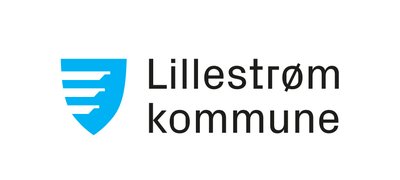 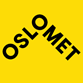 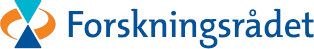